Fig. 2 Prevalence of CKD stage 3 or higher by gender and age group. The odds ratios for CKD stage 3 in age groups ...
Nephrol Dial Transplant, Volume 24, Issue 6, June 2009, Pages 1828–1833, https://doi.org/10.1093/ndt/gfn738
The content of this slide may be subject to copyright: please see the slide notes for details.
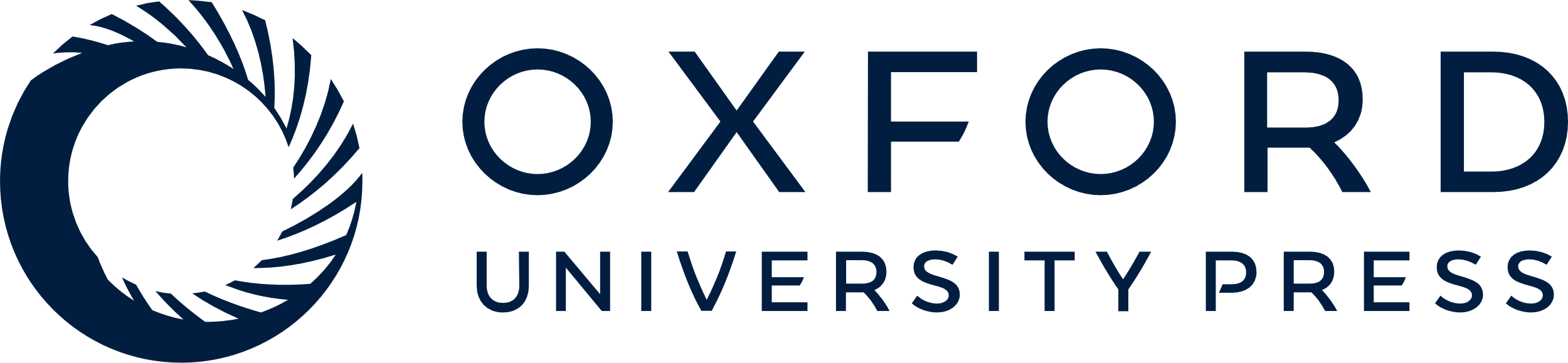 [Speaker Notes: Fig. 2 Prevalence of CKD stage 3 or higher by gender and age group. The odds ratios for CKD stage 3 in age groups ≥65, 45–64 and 25– 44 years versus reference age 15–24 years are 22.1 (19–25), 6.4 (4.6–8.2) and 2.6 (1.7–3.5), respectively.


Unless provided in the caption above, the following copyright applies to the content of this slide: © Oxford University Press 2009]